作成日　2024/09/20
BUSINESS
PLAN
事業計画書
○○法人　○○クリニック
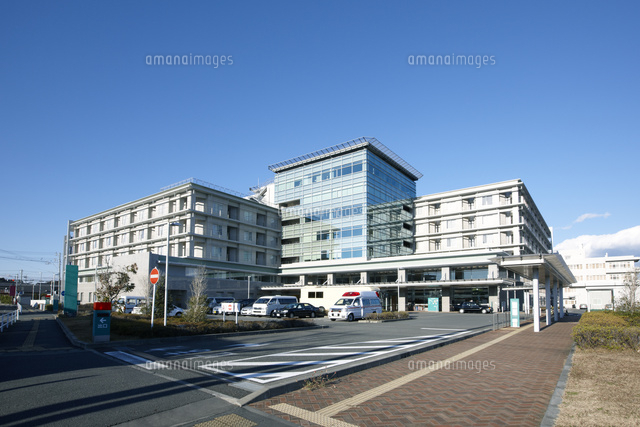 ロゴ
医療法人　○○クリニック
地域にねざした医療を提供
設　立：○○年　○○月
診療科：○○科 / ○○科
病床数：○○床
外来患者数
クリニックの機能と役割
01
02
03
説明
説明
説明
○○年の主な取り組みと今後の課題
事業計画
事業環境
・
・
方向性
・
・
施策
・
・
・
・
・